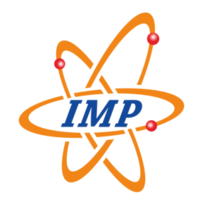 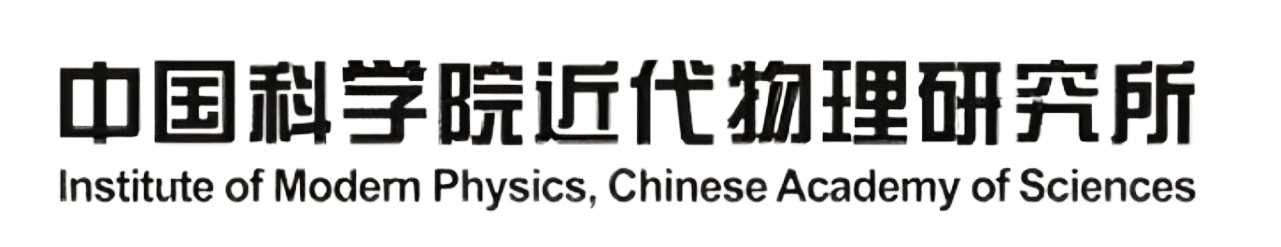 From Simulation to Reality: Real-Time Control of CAFe II 
Using Reinforcement Learning
Authors: Xiaolong Chen, Chunguang Su, Zhijun Wang, Yuan He
Speaker: Xiaolong Chen
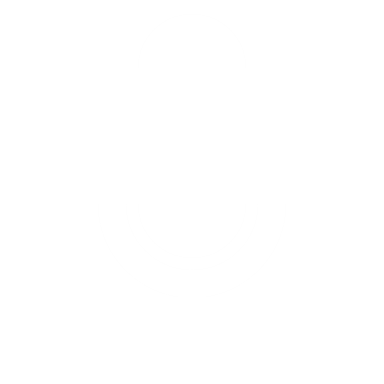 Outline
Motivation and Background
Real Time Control of CAFe II Using Reinforcement learning
Preliminary Exploration: Application in MEBT Section
Further Application: Application in Superconducting Section
Summary
1
Outline
Motivation and Background
Real Time Control of CAFe II  Using Reinforcement learning
Preliminary Exploration: Application in MEBT Section
Further Application: Application in Superconducting Section
Summary
2
Motivation
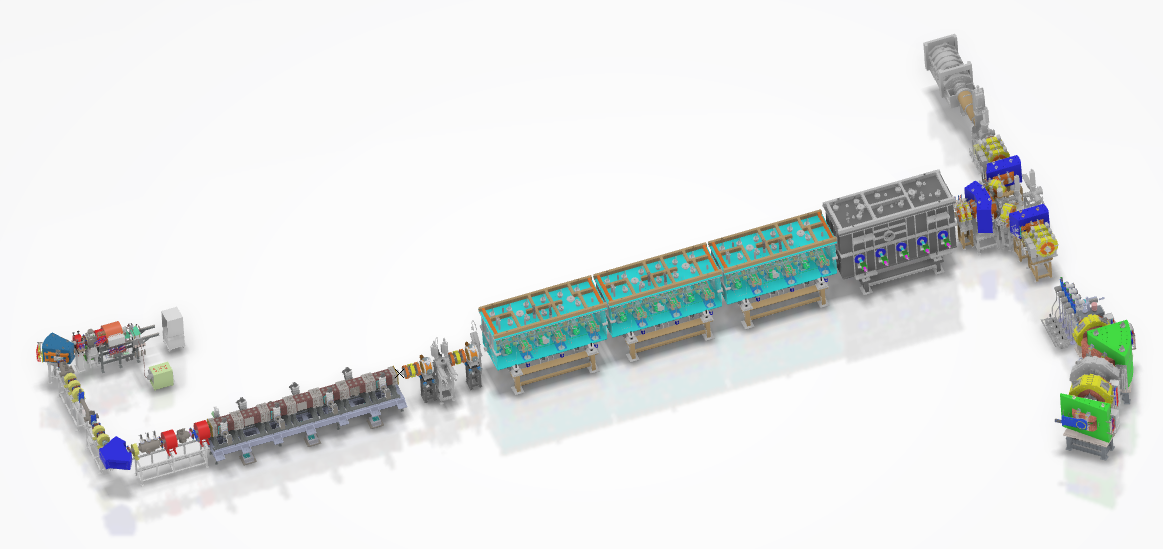 CAFe II —— An ion particle accelerator
China Accelerator Facility for superheavy Elements
Features：
Highly non-linear beam dynamics 
Hard to tuning and time consuming
Complex beam requirements
CAFe II : significant potential to compress accelerator beam commissioning time.


Goal: Design a automatic and robustness controller for beam tuning to save precious beam time for other fundamental physic experiments.
3
RL for accelerator beam commissioning
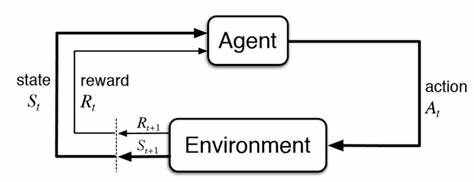 Reinforcement Learning (RL):  A powerful tool for realizing an effective controller. 
Goal of RL: Maximize the expected reward after an  episode.
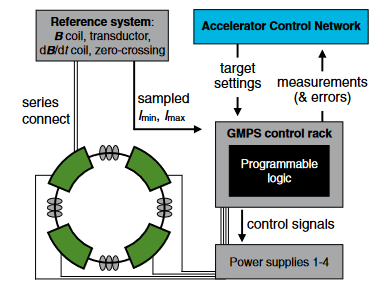 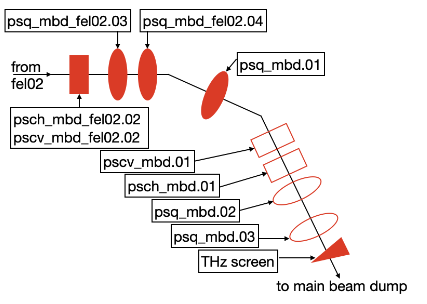 Urgent Issues Needing Resolution:
Challenges persist in overcoming online training limitations: Precious beam time
Accelerator system beam information incompleteness hinders the training efficiency of the agent.
The well trained  agents struggle in generalization performance with changes in accelerator or beam state.
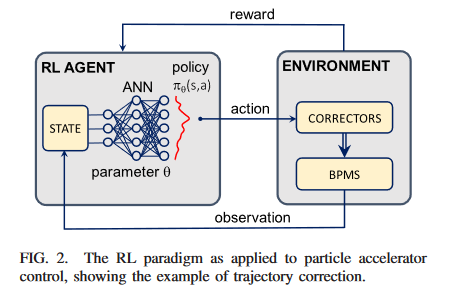 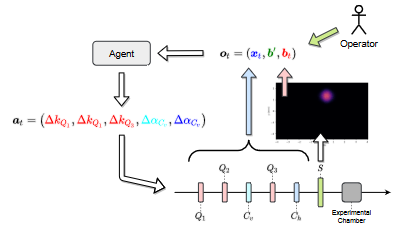 Fermi :Optimization of FEL/PRAB 2020
Fermi: Magnet control, PRAB 2021
DESY：optimization of FEL/ICML 2022
CERN:Orbit Correction/PRAB 2020
RL:  a promising method for beam tuning
4
Outline
Motivation and Background
Real Time Control of CAFe II Using Reinforcement learning
Preliminary Exploration: Application in MEBT Section
Further Application : Application in Superconducting Section
Summary
5
Preliminary Exploration: Application in MEBT Section
Beam Tuning Task: Correct the orbit to the center of the accelerator (make the BPM readings as close to 0 as possible).
Goal: Verify the feasibility of our transfer scheme.
Characteristics: Simple linear optimization problem.
Control Parameters: 5 groups of steers (total of 10 dimensions).
Observations: 4 groups of BPMs (total of 8 dimensions).
Challenge: Overcoming the differences between the simulation and the real accelerator.
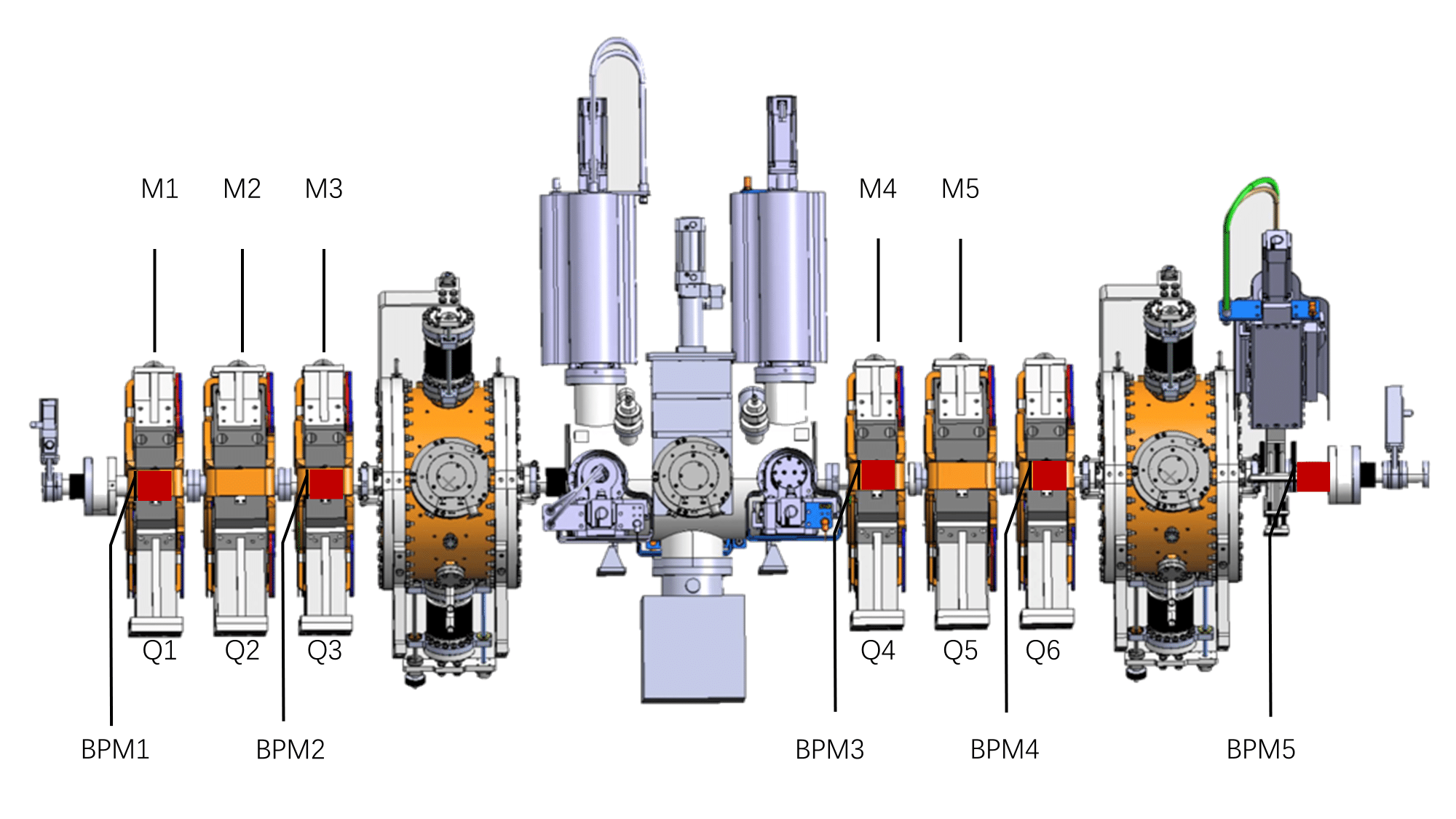 The structure of MEBT within CAFe II
6
Preliminary Exploration: Application in MEBT Section
Simulation results of different error setup
Trend incorporation: Time sequence data.

Domain randomization: installation errors to the quadrupoles in both horizontal and vertical directions. 

Algorithm: TD3 (Twin Delayed Deep Deterministic Policy Gradients)

Main Reward: - rms(BPMs) + trend reward
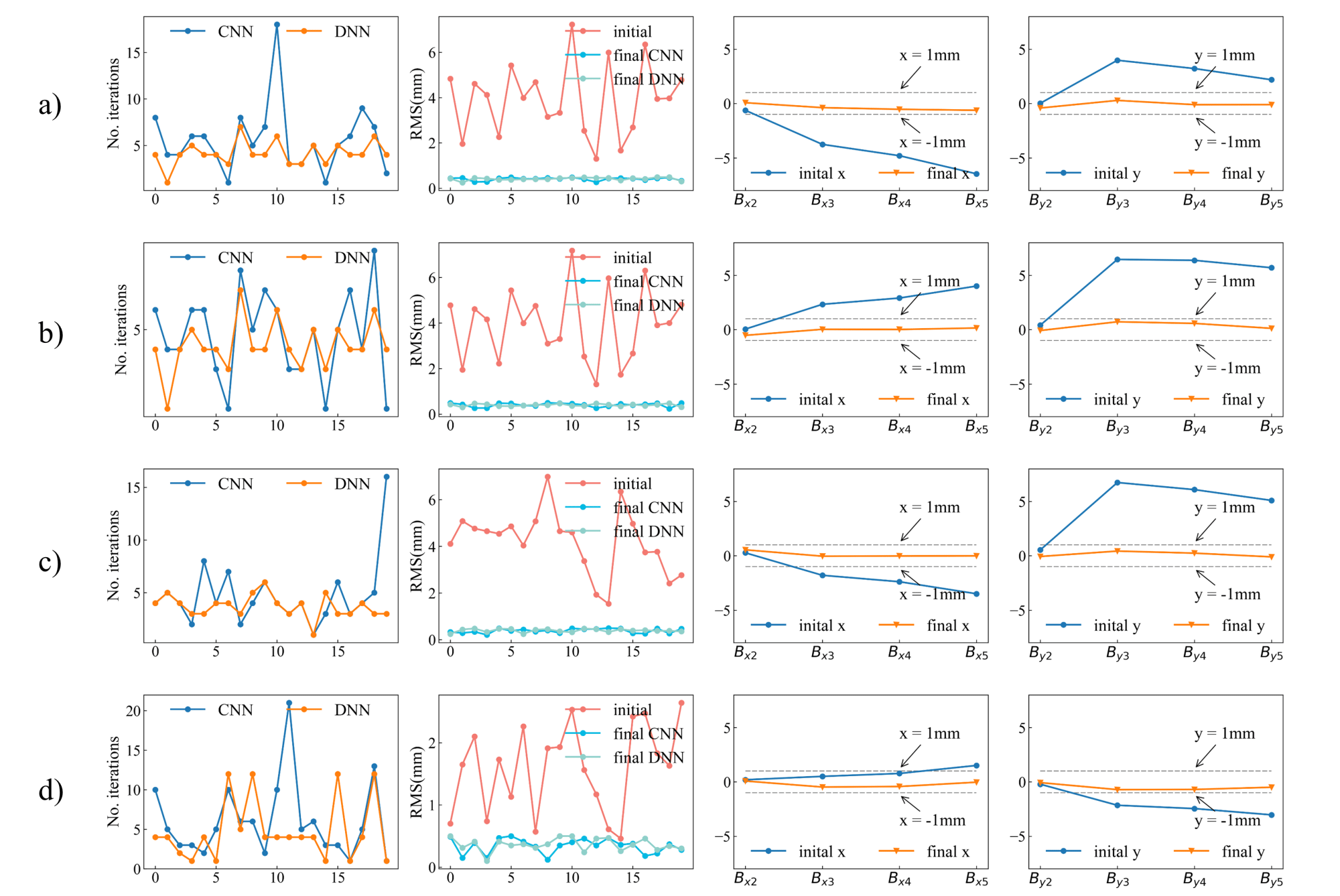 Ca - Ca
Ca - Mn
Ca - H+
7
Preliminary Exploration: Application in MEBT Section
Results：
Seamless transfer from simulation to reality
Completed within 30 seconds and the rms of BPM readings less than 1mm
Not sensitive with the different lattice of the accelerator.
Effective for different particle beams.
Disadvantages：TD3 is sensitive to the hyper-parameters and the noise from accelerator control system.
Online experiments result of CAFe II
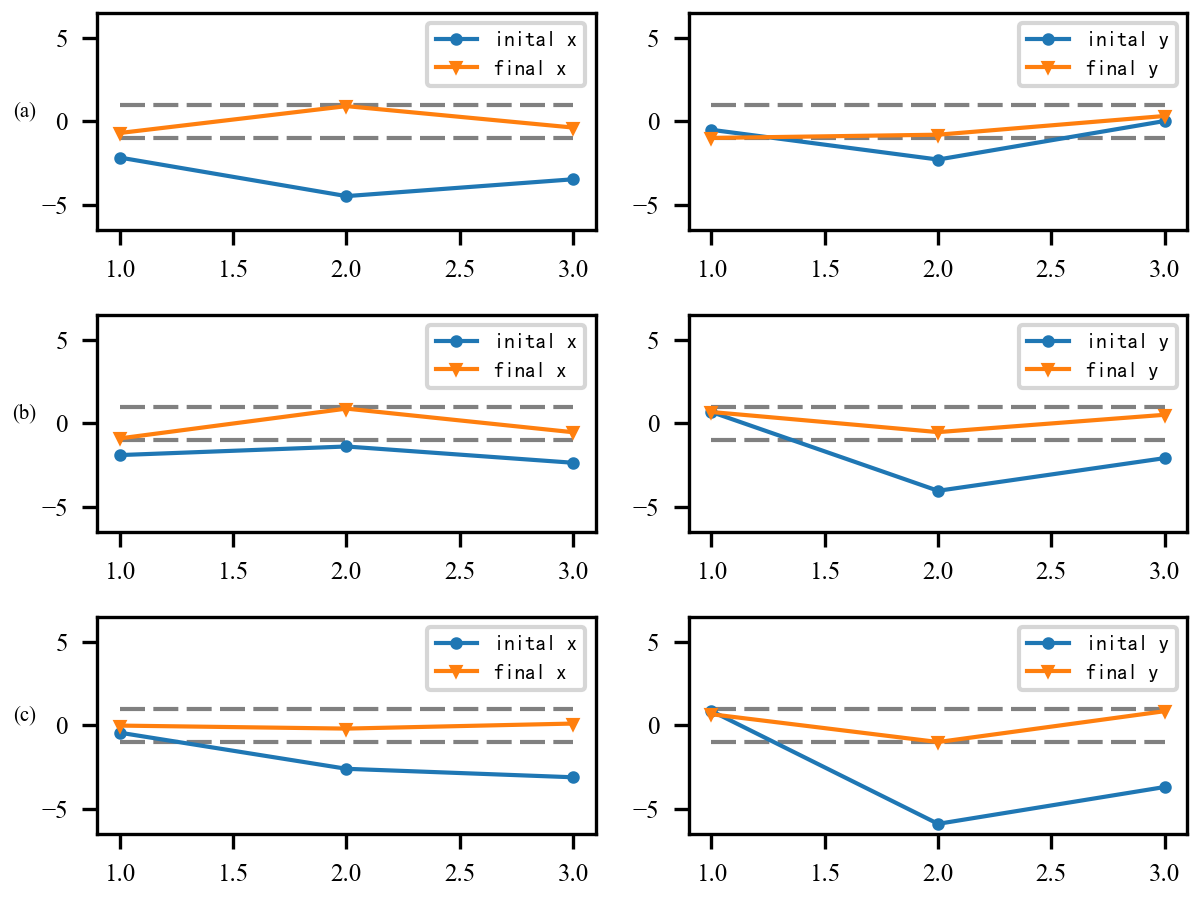 Ca - Ca
Mn - Ca
Mn - H+
Chen, X., Jia, Y., Qi, X., Wang, Z., & He, Y. (2023). Orbit correction based on improved reinforcement learning algorithm. Physical Review Accelerators and Beams, 26(4), 044601. doi: 10.1103/PhysRevAccelBeams.26.044601.
8
Further Application : Application in Superconducting Section
CAFe II Control System:  Matching complex beam requirements,  configuration readjustments at least once a week.
Orbit correction task of SC
Human tuning:
Typically 30 mins-180mins.
Reason: Non-linear effects from solenoids.
Example: Horizontal corrections affect both horizontal and vertical BPM readings.
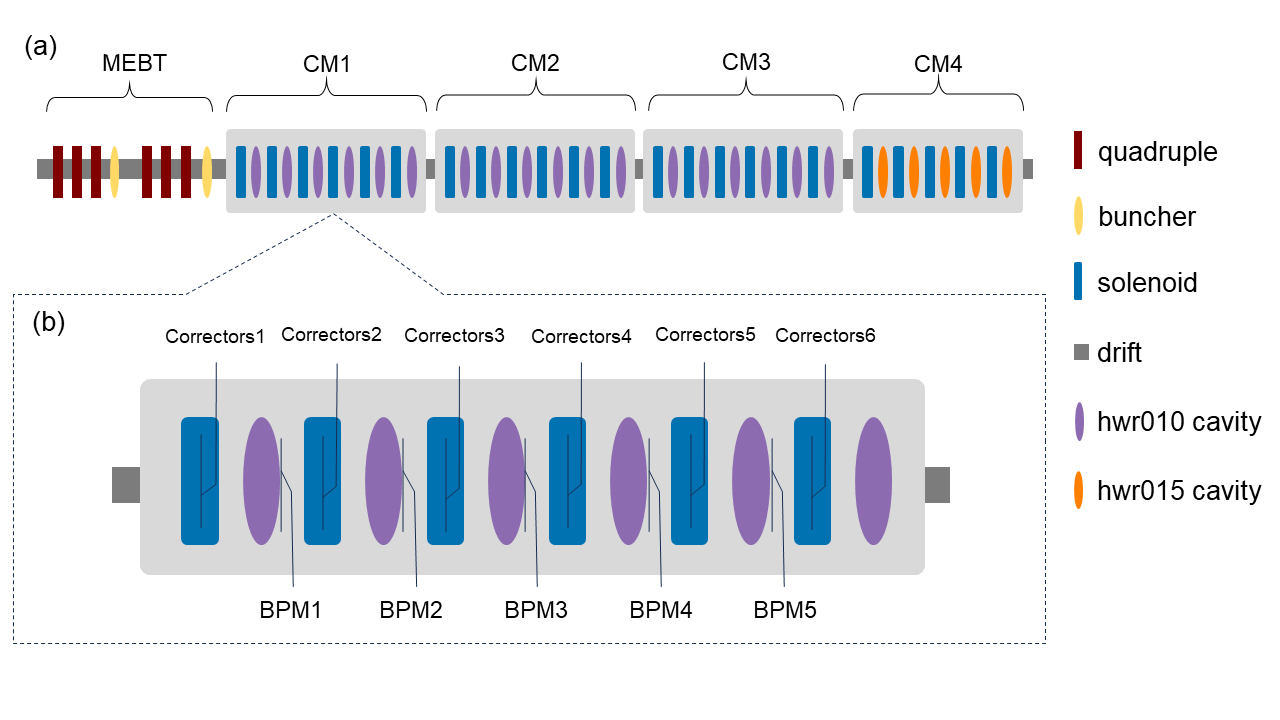 Observations:
5 groups of BPMs (10 dimensions)
Control Variables:
First 5 groups of correctors (10 dimensions)
Goal: Achieve BPM readings as close to 0 as possible.
Structure of the superconducting section in CAFe II
9
Our scheme
The scheme of our RL-based controller
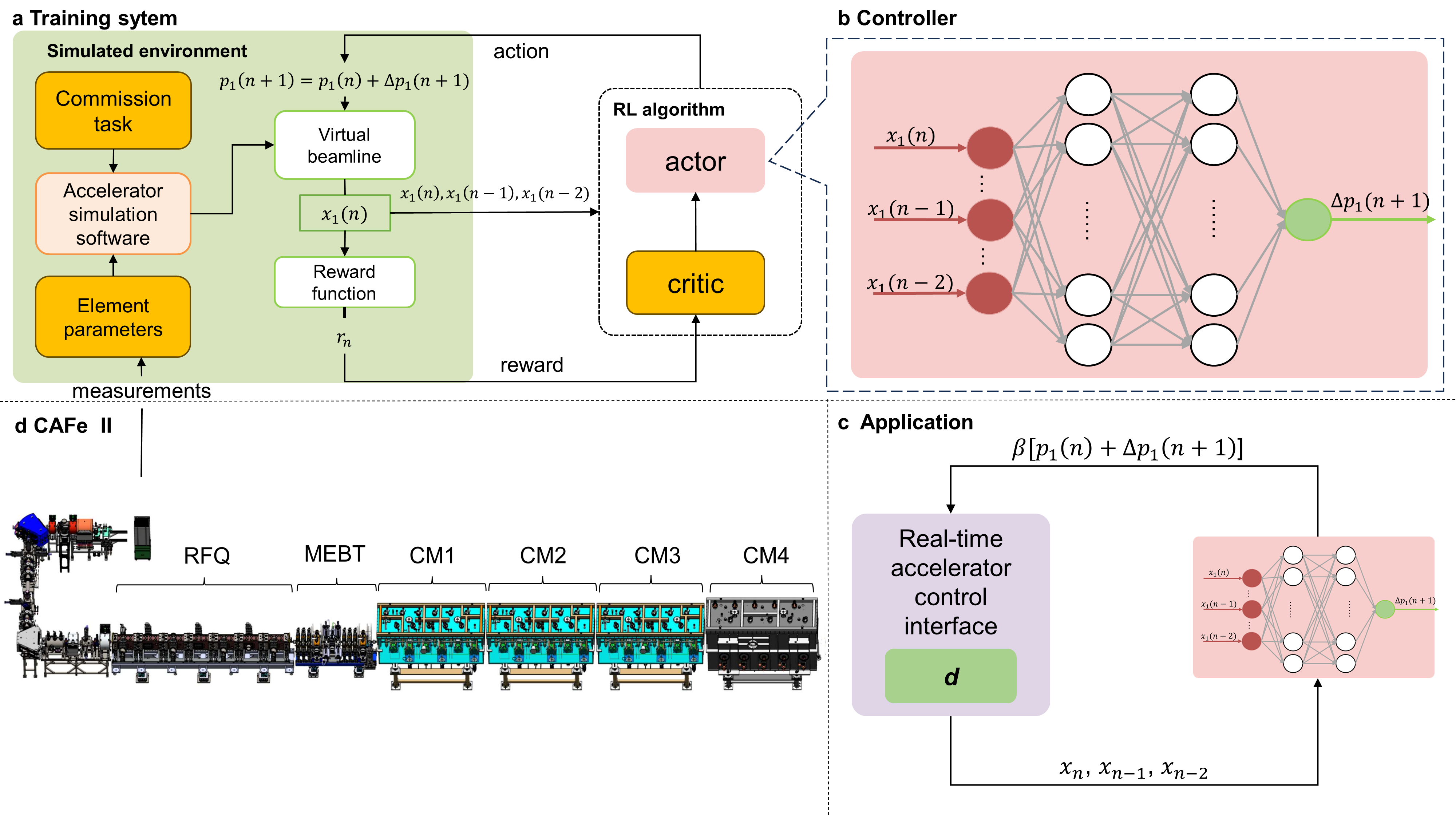 10
5
Further Application: Application in Superconducting Section
Feature of the accelerator during beam commissioning:
Noise in data collected from the beam diagnostic device.
Accelerator system：Partial observable system .
Traditional RL:   Maximize the expected cumulative rewards.

SAC: A reinforcement learning algorithm  with max entropy.




Entropy boost improves agent's exploration in complex environments.

Better cope with the uncertainties present in the accelerators with significant noise data.
What’s trend?
The time sequence data of the beam diagnostic device.
In RL training process:
Time sequence data instead of the current accessed data            
Advantages:
Enhanced information completeness.
Well-suited for accelerator dynamic systems.
Improved generalization ability
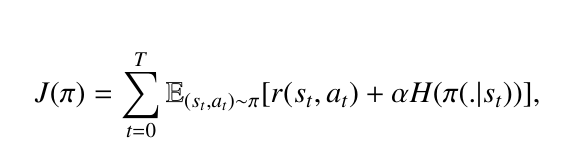 Verification:  Typical control task-orbit correction
11
Further Application: Application in Superconducting Section
Time sequence length d = 1
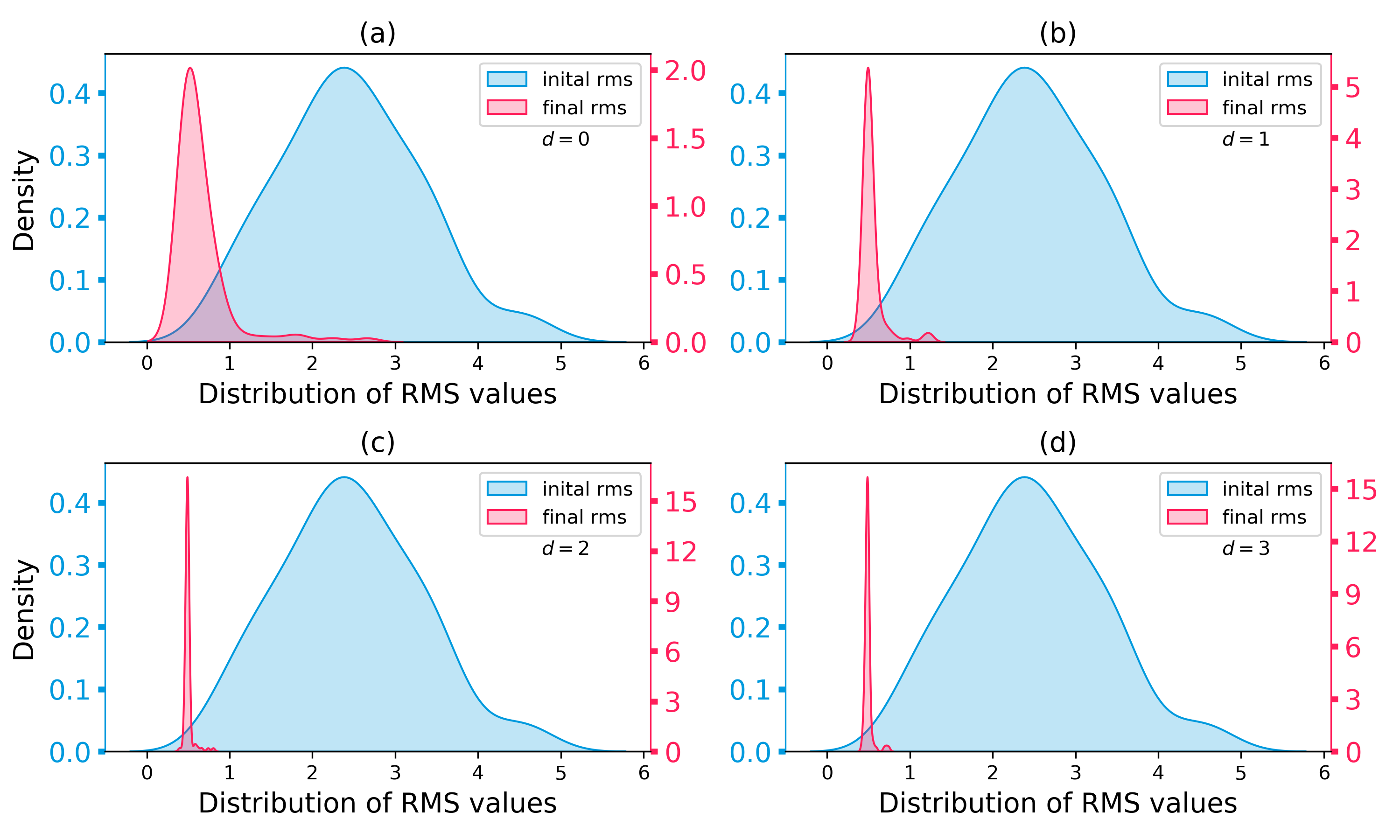 Time sequence length d = 2
Time sequence length d = 3
12
Further Application: Application in Superconducting Section
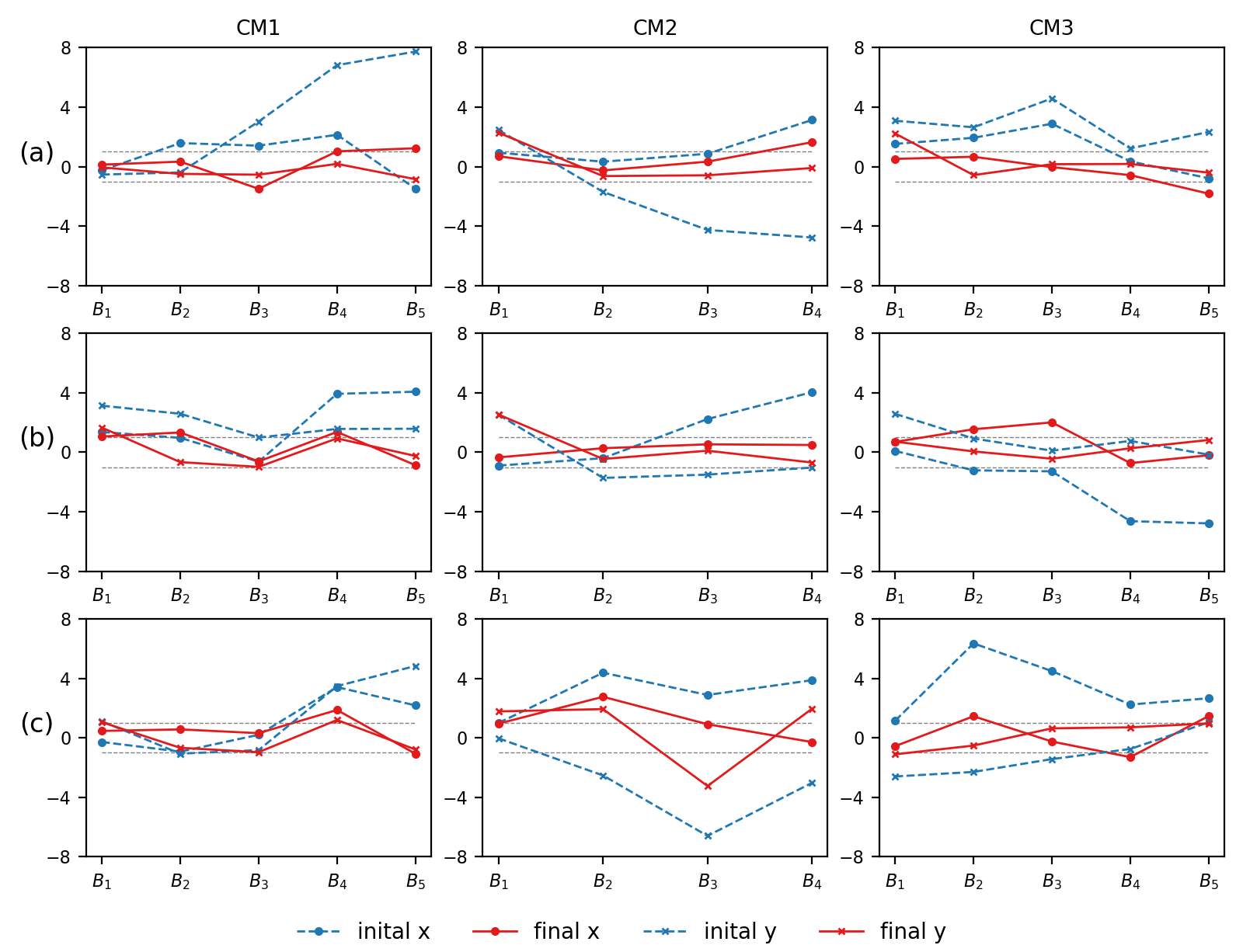 Agent Features:
Achieves an RMS of the corrected orbit below 1mm (Comparable to or surpassing human tuning).
Rapid correction within 1 minute per module (At least tenfold faster than human).
Enable seamless sim-to-real transfer.
By adjusting parameter 𝛽 ，method suitable to tune multiple types of particle beams.
Worth to mention：
Effectively operates even with some malfunctioning BPMs, reducing RMS from 3.2mm to 1.74mm.
Even better results：
By masking the readings to a fixed value.
e.g., 1mm, the RMS can be further reduced to 1mm.
13
Outline
Motivation and Background
Real Time Control of CAFe II Using Reinforcement learning
Preliminary Exploration: Application in MEBT Section
Further Application: Application in Superconducting Section
Summary
14
Summary
RL-based controller are now used regularly in CAFe II, significantly saving time.
 Incorporating time sequence data enhances the algorithm's robustness.
 Parameters alignment and domain randomization facilitate sim2real transfer.
 A conversion coefficient between magnetic field and current is beneficial for diverse beams and lattices.
Sim2real is advantageous!

Future:
Try higher dimensional tasks.
More complex optimization problems.
15
Thank you

Email: chenxiaolong@impcas.ac.cn
10